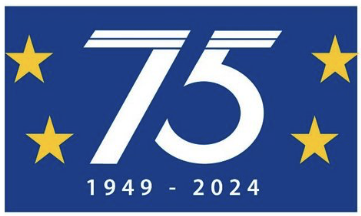 European Committee on Crime Problems
Comité européen pour les problèmes criminels
Council of Europe
Conseil de l’Europe
INTERNATIONAL INSTRUMENTS AGAINST
SMUGGLING OF MIGRANTS:
A gaps and needs analysis
Second Smuggling of Migrants Conference
Strasbourg, 10-11 September 2024
Andreas Schloenhardt  |  Calogera Ferrara
Universität Wien/University of Queensland  |   European Public Prosecutor’s Office
BACKGROUND AND FURTHER WORK
prior CDPC work on smuggling of migrants, 2015-2024
draft concept note presented to CDPC Secretariat, February 2024
draft concept paper presented to CDCP Secretariat, March 2024
concept paper discussed with CDPC Bureau, April 2024
draft report (parts I to III, existing instruments and issues) submitted to CDPC Secretariat, May 2024; discussed w plenary, June 2024
2nd Smuggling of Migrants conference, September 2024
full draft report presented to CDPC Bureau, October 2024
final report presented to CDPC Secretariat, November 2024
Andreas Schloenhardt  |  Calogera Ferrara
EXISTING INTERNATIONAL INSTRUMENTS
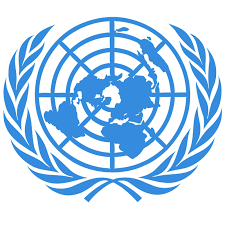 United Nations
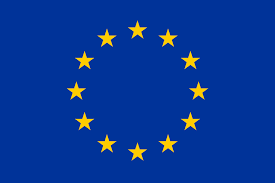 European Union
Council Directive 2002/90/EC of 28 November 2002 defining the facilitation of unauthorised entry, transit and residence
 
Council Framework Decision 2002 946/JHA of 28 November 2002 on the strengthening of the penal framework to prevent the facilitation of unauthorised entry, transit and residence
United Nations Convention against Transnational Organized Crime (UNTOC)
Protocol against the Smuggling of Migrants by Land, Sea and Air
Proposal for a Directive laying down the minimum rules to prevent and counter the facilitation of unauthorised entry, transit and stay in the Union COM(2023) 755 final
Global Compact for Safe, Orderly and Regular Migration
Andreas Schloenhardt  |  Calogera Ferrara
GAPS AND CRITICISM - OVERVIEW
divergent national systems; conflicts between different international instruments
definition and criminalisation
aggravated and associated offences
protection of smuggled migrants
prevention
enforcement and cooperation
implementation and review
Andreas Schloenhardt  |  Calogera Ferrara
[Speaker Notes: ‘‘]
NATIONAL SYSTEMS – SOVEREIGNTY – INTERNATIONAL LAW
Supremacy of national sovereignty (Art 4 UNTOC)
Flexibility and vagueness
    necessary, but reduces harmonisation and cooperation
National laws and offences on smuggling of migrants differ greatly
International frameworks contain conflicting obligations; 
difficult to reconcile EU Council Directive and Framework decision (existing and proposed) with UN Smuggling of Migrants Protocol.
Andreas Schloenhardt  |  Calogera Ferrara
[Speaker Notes: ‘‘]
DEFINITION AND CRIMINALISATION
Article 3(a) Smuggling of Migrants Protocol: Definitions
‘smuggling of migrants’ shall mean the procurement, in order to obtain, directly or indirectly, a financial or other material benefit, of the illegal entry of a person into the State Party of which the person is not a national or a permanent resident.
‘in order to obtain a financial or other material benefit’
‘The reference in this definition to “a financial or material benefit” was included in order to emphasise that the intention was to […] exclude the activities of those who provide support to migrants for humanitarian reasons or on the basis of close family ties.’
Article 5: Non-criminalisation of smuggled migrants
‘Migrants shall not become liable to criminal prosecution under this Protocol for the fact of having been the object of’ smuggling of migrants.’
Andreas Schloenhardt  |  Calogera Ferrara
[Speaker Notes: ‘‘]
ASSOCIATED AND AGGRAVATED OFFENCES
Enabling and assisting another to remain unlawfully, Art 6(1)(c) Smuggling of Migrants Protocol, Art 1(1)(b) EU Council Directive
Bars migrants from the regular housing market, can force them into precarious and insecure accommodation and lead to exploitation
Laundering of proceeds of crime
Parallel financial investigations
Collusion between smugglers and officials
Corruption of officials and in the private sector
Aggravating circumstances, Art 6(3) Smuggling of Migrant Protocol
Andreas Schloenhardt  |  Calogera Ferrara
[Speaker Notes: ‘‘]
PROTECTION OF SMUGGLED MIGRANTS
protection of the human rights of smuggled migrants, Arts 16, 19 Smuggling of Migrants Protocol
‘Regardless of their immigration status, smuggled migrants and migrants in an irregular situation are bearers of inalienable human rights arising from international, regional and national law. These rights derive from key international treaties.’
smuggled migrants who are refugees, Art 19(1) Smuggling of Migrants Protocol
‘The fact that some asylum seekers and refugees employ smugglers does not undermine their right not to be subjected to refoulement, which applies irrespective of whether a person enters a State lawfully or unlawfully and with or without the aid of smugglers.’
support afforded to smuggled migrants
Andreas Schloenhardt  |  Calogera Ferrara
[Speaker Notes: ‘‘]
PREVENTION
Article 15 Smuggling of Migrants Protocol: Other prevention measures
Awareness-raising
Providing targeted and accurate information to would-be migrants
Addressing the root-cause of smuggling of migrants
Regular avenues of migration
‘‘urgently adopt or enhance measures and policies that contribute to enhancing pathways for regular migration.  In addition, those policies would enable States to regain control over migration flows and reduce the share of undocumented migrants.’
Andreas Schloenhardt  |  Calogera Ferrara
ENFORCEMENT AND COOPERATION
Law enforcement

Requires adequate training, powers, and equipment
Must be aimed at the smugglers, not at irregular migration
Treat smuggled migrants as witnesses, not as targets of investigation
Border and immigration control

has a role but frequently plays into the hands of smugglers
sometimes involves human rights violations and breaches of international law
International cooperation

Myriad of existing tools and frameworks
Underutilized; unwillingness and inability of States
Andreas Schloenhardt  |  Calogera Ferrara
[Speaker Notes: ‘‘]
IMPLEMENTATION AND REVIEW
UNTOC Review Mechanism
launched in October 2020
intended to collect best practices, find gaps and difficulties of States in implementing the Convention and its Protocols’ provisions, and identify technical assistance needs
Criticism
acks transparency and public scrutiny
fails to involve NGOs and those affected by smuggling
country reviews remain mostly confidential
Andreas Schloenhardt  |  Calogera Ferrara
[Speaker Notes: fl‘‘]
A new Council of Europe Instrument - Precedent
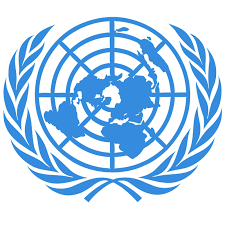 United Nations
Council of Europe
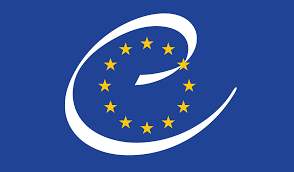 United Nations Convention against Transnational Organized Crime (UNTOC)
Council of Europe Convention on Action against Trafficking in Human Beings
(Warsaw, 16 May 2005)
Protocol to Prevent, Suppress and Punish Trafficking in Persons, especially Women and Children
Preamble: ‘Taking due account of the UNTOC and the Trafficking in Persons Protocol ‘with a view to improving the protection which they afford and developing the standards established by them’
Andreas Schloenhardt  |  Calogera Ferrara
A NEW INTERNATIONAL INSTRUMENT - OBJECTIVES
enhance (not re-invent) international law on smuggling of migrants
	: close known gaps, solve conflicts, address challenges
deliver a framework specifically for Council of Europe Member States
	: ‘uphold fundamental human rights, democracy and the rule of law in Europe’
	: pitch to a higher standard (European Convention on Human Rights, similar legal systems, similarly affected by smuggling of migrants, …)
build on established strengths
	: Commissioner for Human Rights, Special Representative on Migration + Refugees
	: ‘Group of Expert’ monitoring mechanisms (GRETA, GRECO, …)
Andreas Schloenhardt  |  Calogera Ferrara
A NEW INTERNATIONAL INSTRUMENT - OBSTACLES
many/most States do not (are unwilling or incapable) of meeting the meagre standards set by UN Smuggling of Migrants Protocol
implementation and reporting fatigue
text of new EU Council Directive not finalised
politics and populism
	: contested and politicised issue, frequently exploited for populist purposes
criminal law is the wrong/a secondary tool to really address the issue
Andreas Schloenhardt  |  Calogera Ferrara
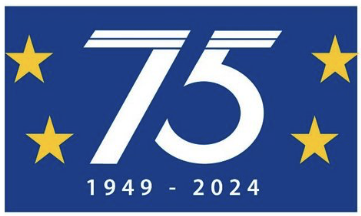 European Committee on Crime Problems
Comité européen pour les problèmes criminels
Council of Europe
Conseil de l’Europe
INTERNATIONAL INSTRUMENTS AGAINST
SMUGGLING OF MIGRANTS:
A gaps and needs analysis
Second Smuggling of Migrants Conference
Strasbourg, 10-11 September 2024
Andreas Schloenhardt  |  Calogera Ferrara
Universität Wien/University of Queensland  |   European Public Prosecutor’s Office